Schengen rules concerning professional drivers
24. April 2025.Room AB.1B, Centre de Conférences Albert Borschette
Rue Froissart 36, Brussels
Attendants
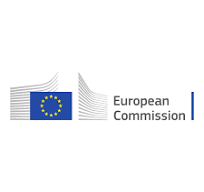 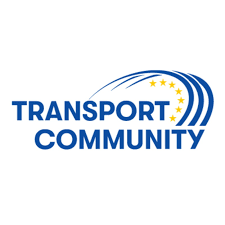 National authorities
Other participants from non Schengen countries
Associations of road hauliers
Chambers of Commerce
Legislation
Convention implementing the Schengen agreement of 14 june 1985
 Regulation (EU) 2016/399 
 Regulation (EU) 2017/2226 
 Visa liberalisations Agreements
"no more than 90 days in any 180-day period, which entails considering the 180-day period preceding each day of stay, the entry conditions for third-country nationals”
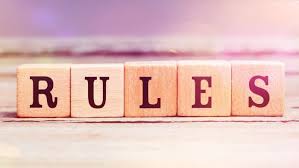 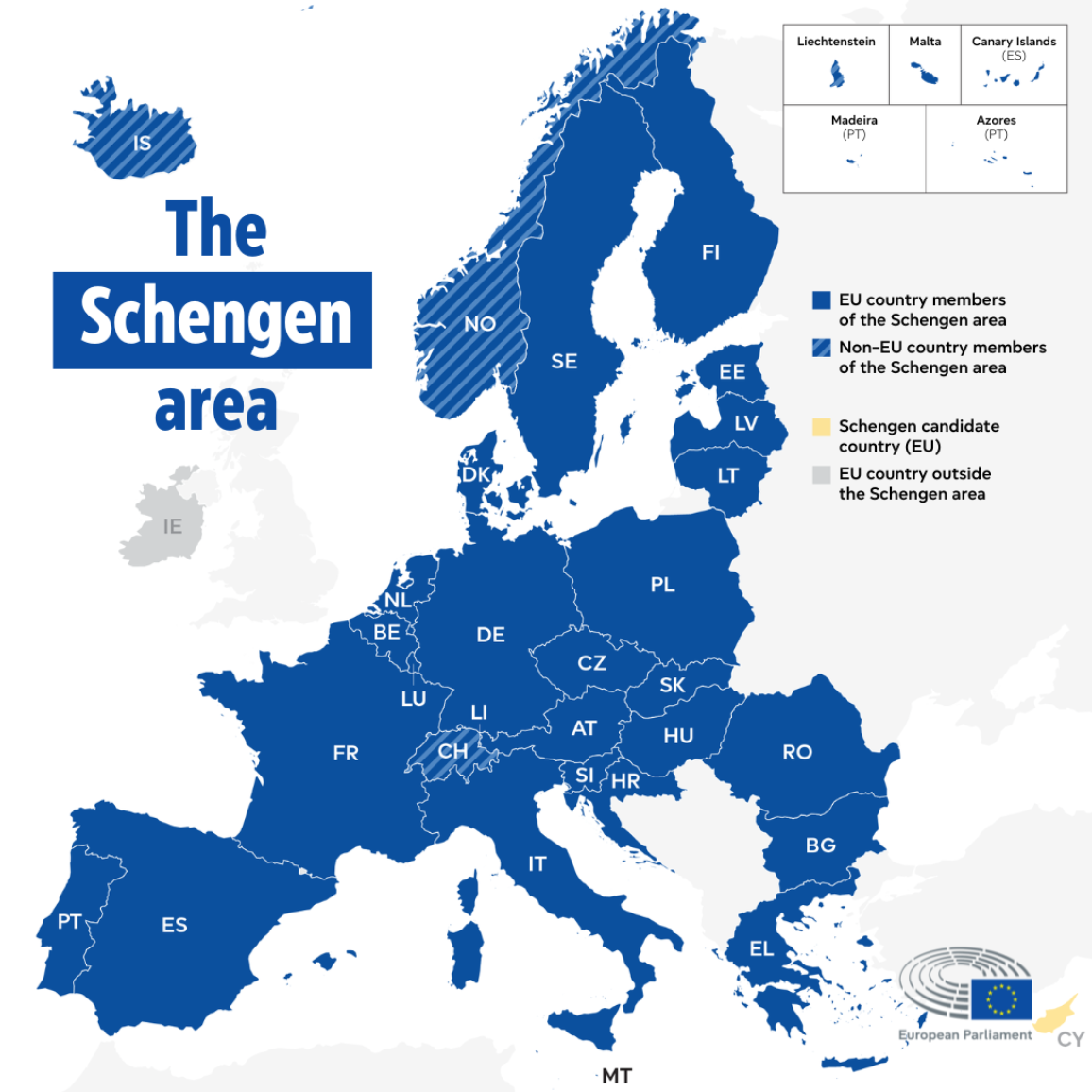 ”
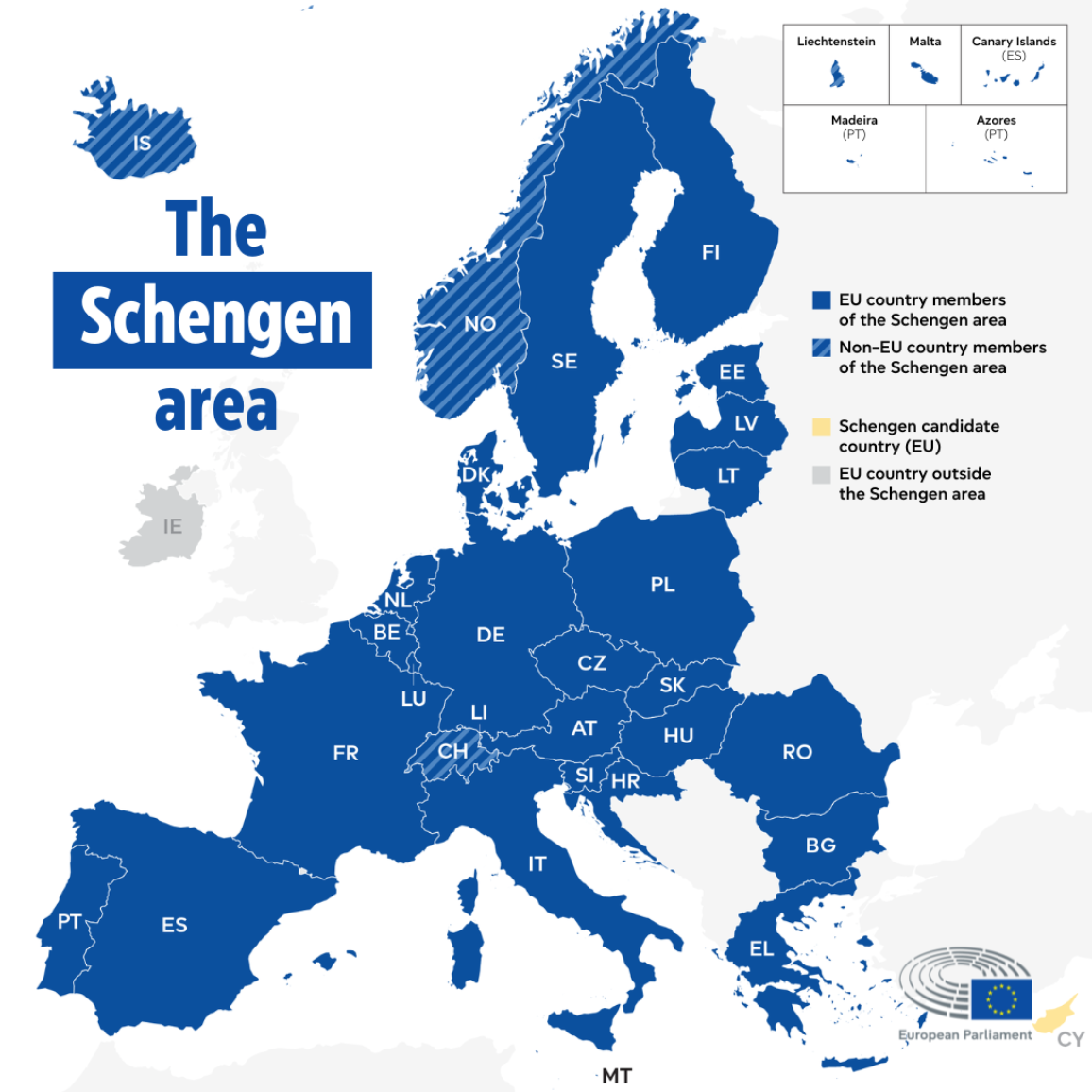 ”
In practice
Serbian truck is apx for 2h (Croatia, Hungary, Romania, Bulgaria) in Schengen area
  
 Trip duration for this truck on relation Belgrade (SRB) – Dusseldorf (D) - Belgrade (SRB) is 7 days
 Trip duration for this truck on relation Belgrade (SRB) – Lisabon(P) - Belgrade (SRB) is 14 days

~ 0,5-1,5% of transport duration is in non Schengen area or 98,5-99 ,5% time in Schengen area
loading/custom
driving
driving
driving
In practice
pause or rest
pause or rest
custom/unload
cross border non Schengen / Schengen
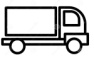 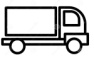 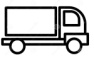 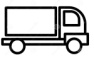 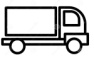 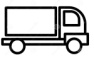 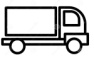 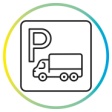 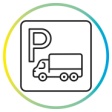 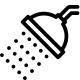 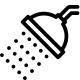 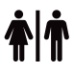 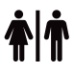 driving
driving
driving
loading/custom
In practice
custom/unload
pause or rest
pause or rest
cross border non Schengen / Schengen
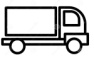 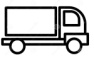 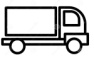 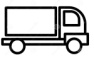 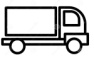 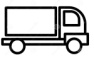 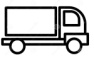 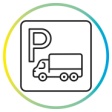 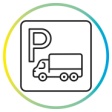 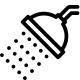 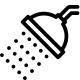 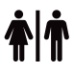 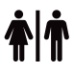 "no more than 90 days in any 180-day period, which entails considering the 180-day period preceding each day of stay, the entry conditions for third-country nationals”
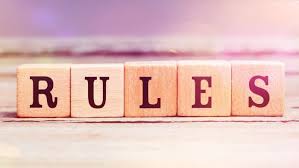 Stay in the Schengen zone = living on the territory of Schengen + working on the territory or Schengen + employee of company on that territory (or irregular work) + no border crossings/no returning to motherland for some period
Driving a truck in international transport  via Schengen zone= living in truck & driving on the territory or Schengen goods vehicle registered in the non-Schengen country + employee of the company from non-Schengen country + frequently&regular crossings of border  in truck returning to motherland via truck line
stay ≠ driving a truck in international transport
Control of 180 days period for proffesional drivers
Influence	 of limmited “stay”for professional drivers
Influence	 of limmited “stay”for professional drivers
without normal work conditions (lower sallary, psychological impact) 
 without normal life (no vacation, no visit to family, no enough money for living)
Influence	 of limmited “stay”for professional drivers
transport price increase
 new drivers out of Europe
 driver with less experience
 shutdown business (no drivers   no business)
Influence	 of limmited “stay”for professional drivers
increased transport prices
 lack of transport capacity
 delay in producton 
 delay in deliveries to customers
increased prices of products 
 lack of products
 new drivers with less experience in everyday traffic and higher risk of accidents and mistakes
Influence	 of limmited stayfor proffesional drivers
increased prices of products 
 lack of products
 new drivers with less experience in everyday traffic and higher risk of accidents and mistakes
Influence	 of limmited stayfor proffesional drivers
increased prices of products 
 lack of products
 new drivers with less experience in everyday traffic and higher risk of accidents and mistakes
This violates the basic human rights and principles given by the European Convention on Human Rights: 
 the right to respect for private and family life (Article 8),
 the prohibition of discrimination (Article 14),
 jeopardize the freedom of movement (Article 2 of Protocol IV),
 general prohibition of discrimination (Article 1 of Protocol XII).
increased prices
 lack of transport capacity
 delay in producton 
 delay in deliveries to customers
without normal work conditions (lower sallary, psychological impact) 
 without normal life (no vacation, no visit to family, no enough money for living)
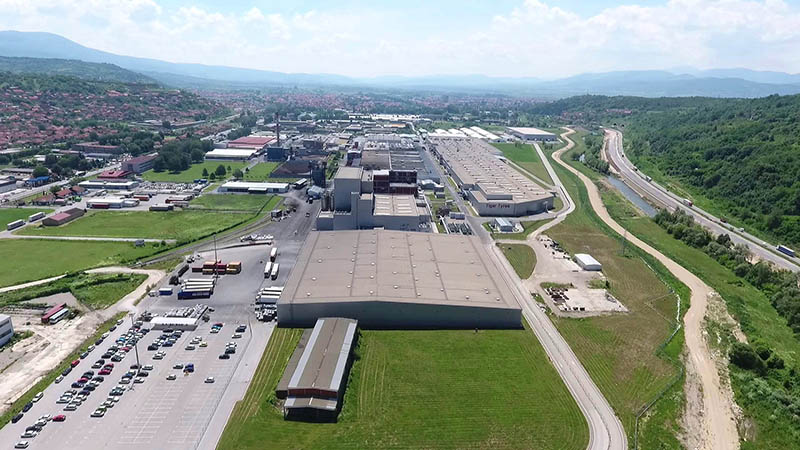 NESTLE ADRIATIC S
KRKA-FARMA  
GREINER PACKAGING
MIELE  
S.OLIVER 
GORENJE
PHOENIX PHARMA  
SIEMENS
CISCO SRBIJA  
KLACSKA JUGOSLAVIJA  
EINHELL  
ZF SERBIA 
ORIFLAME
DELHAIZE
TIGAR TYRES 
ROBERT BOSCH 
DR. OETKER 
BASF SRBIJA 
CHIPS WAY 
DHL INTERNATIONAL
MERCEDES BENZ
CITROEN
PEUGEOTFIATSCANIADAFMICHELINAIRBUSRAUCHHENKEL
VOLKSWAGEN
RENAULT
LEONI
MAGMAIVECO
ŠKODA
OPEL
 ...
ROBERT BOSCH
BASF
BAYER
BOYSEN ABGASSYSTEME
BROSE
DAD DRÄXLMAIER AUTOMOTIVE
CONTINENTAL AUTOMOTIVE
GRUNER
HENKEL
LIDL
LEONI WIRING
MEGGLE
NORMA GRUPA
SIEMENS
VORWERK AUTOTEC
XELLA
...
HENKEL
OMV
METRO CASH & CARRY  
DM DROGERIE MARKT  
GRUNDFOS SRBIJA 
SIEMENS MOBILITY
IKEA
BARRY CALLEBAUT SOUTH EAST
VEROPOULOS  
RAUCH
PORSCHE
BAYER  
GEODIS SCO 
KNAUF INSULATION 
FLENDER
LIDL
… and 7857 more just in Serbia
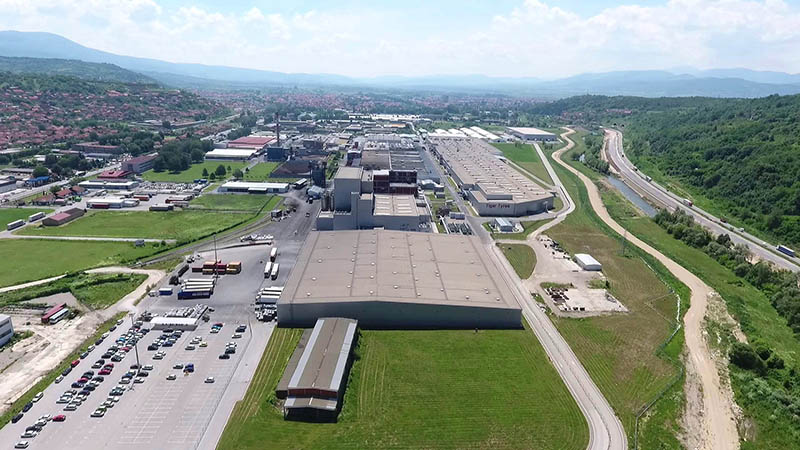 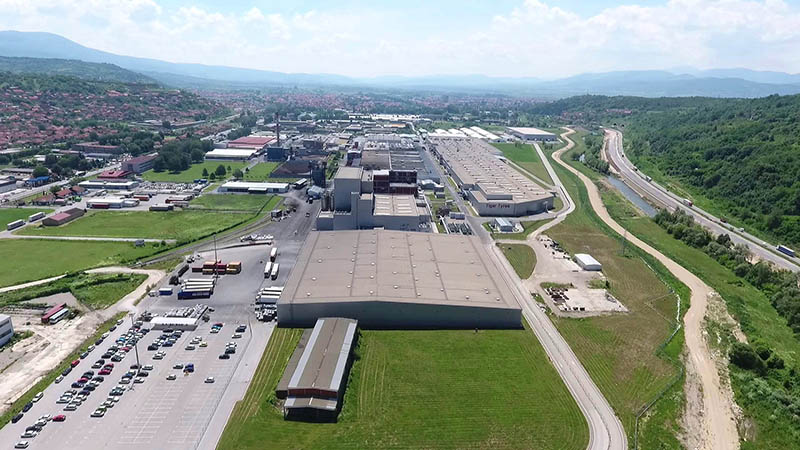 NESTLE ADRIATIC S
KRKA-FARMA  
GREINER PACKAGING
MIELE  
S.OLIVER 
GORENJE
PHOENIX PHARMA  
SIEMENS
CISCO SRBIJA  
KLACSKA JUGOSLAVIJA  
EINHELL  
ZF SERBIA 
ORIFLAME
DELHAIZE
TIGAR TYRES 
ROBERT BOSCH 
DR. OETKER 
BASF SRBIJA 
CHIPS WAY 
DHL INTERNATIONAL
MERCEDES BENZ
CITROEN
PEUGEOTFIATSCANIADAFMICHELINAIRBUSRAUCHHENKEL
VOLKSWAGEN
RENAULT
LEONI
MAGMAIVECO
ŠKODA
OPEL
 ...
ROBERT BOSCH
BASF
BAYER
BOYSEN ABGASSYSTEME
BROSE
DAD DRÄXLMAIER AUTOMOTIVE
CONTINENTAL AUTOMOTIVE
GRUNER
HENKEL
LIDL
LEONI WIRING
MEGGLE
NORMA GRUPA
SIEMENS
VORWERK AUTOTEC
XELLA
...
HENKEL
OMV
METRO CASH & CARRY  
DM DROGERIE MARKT  
GRUNDFOS SRBIJA 
SIEMENS MOBILITY
IKEA
BARRY CALLEBAUT SOUTH EAST
VEROPOULOS  
RAUCH
PORSCHE
BAYER  
GEODIS SCO 
KNAUF INSULATION 
FLENDER
LIDL
DEPENDENCY
…
Why now?
Why now?
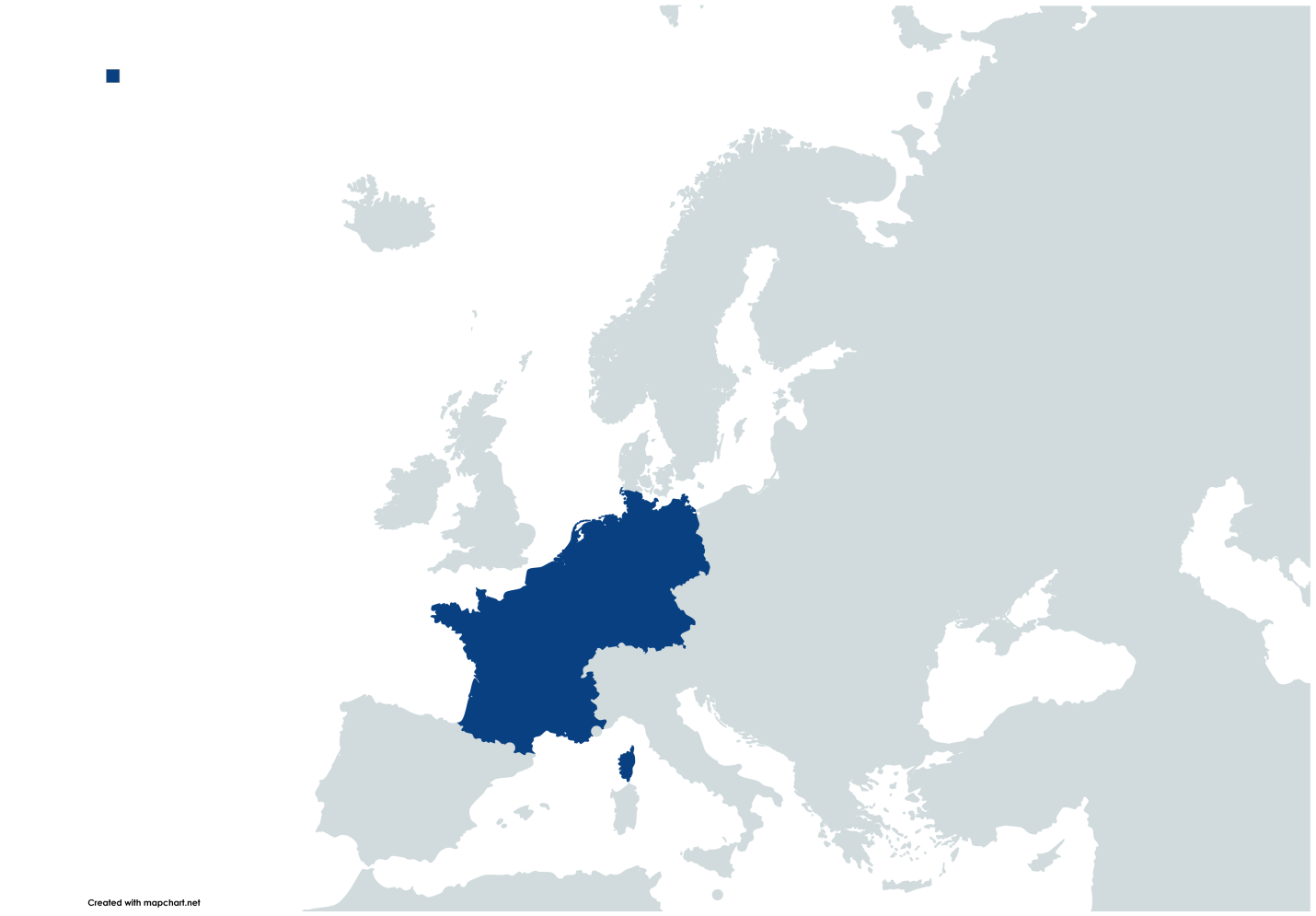 ”
1995
Why now?
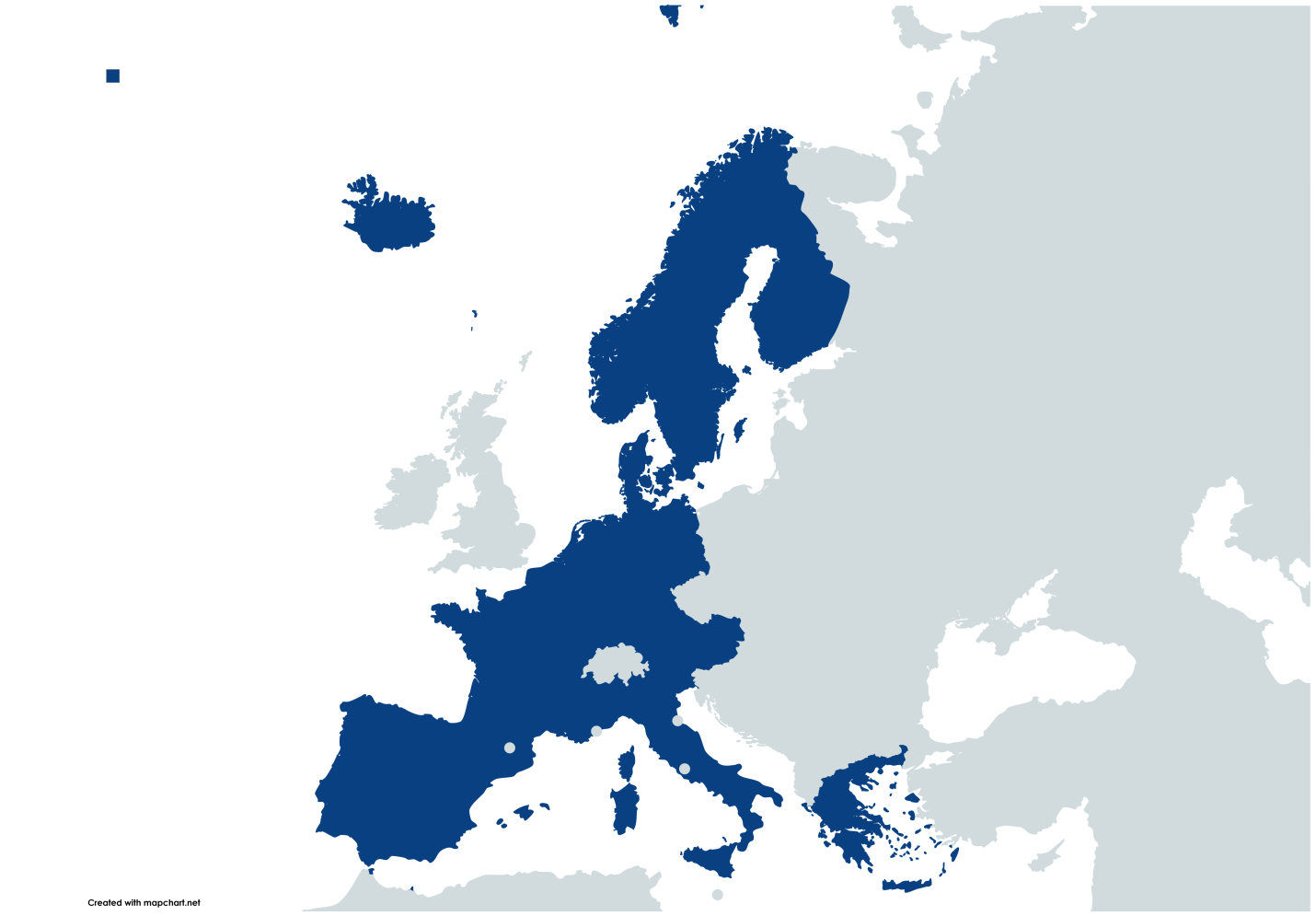 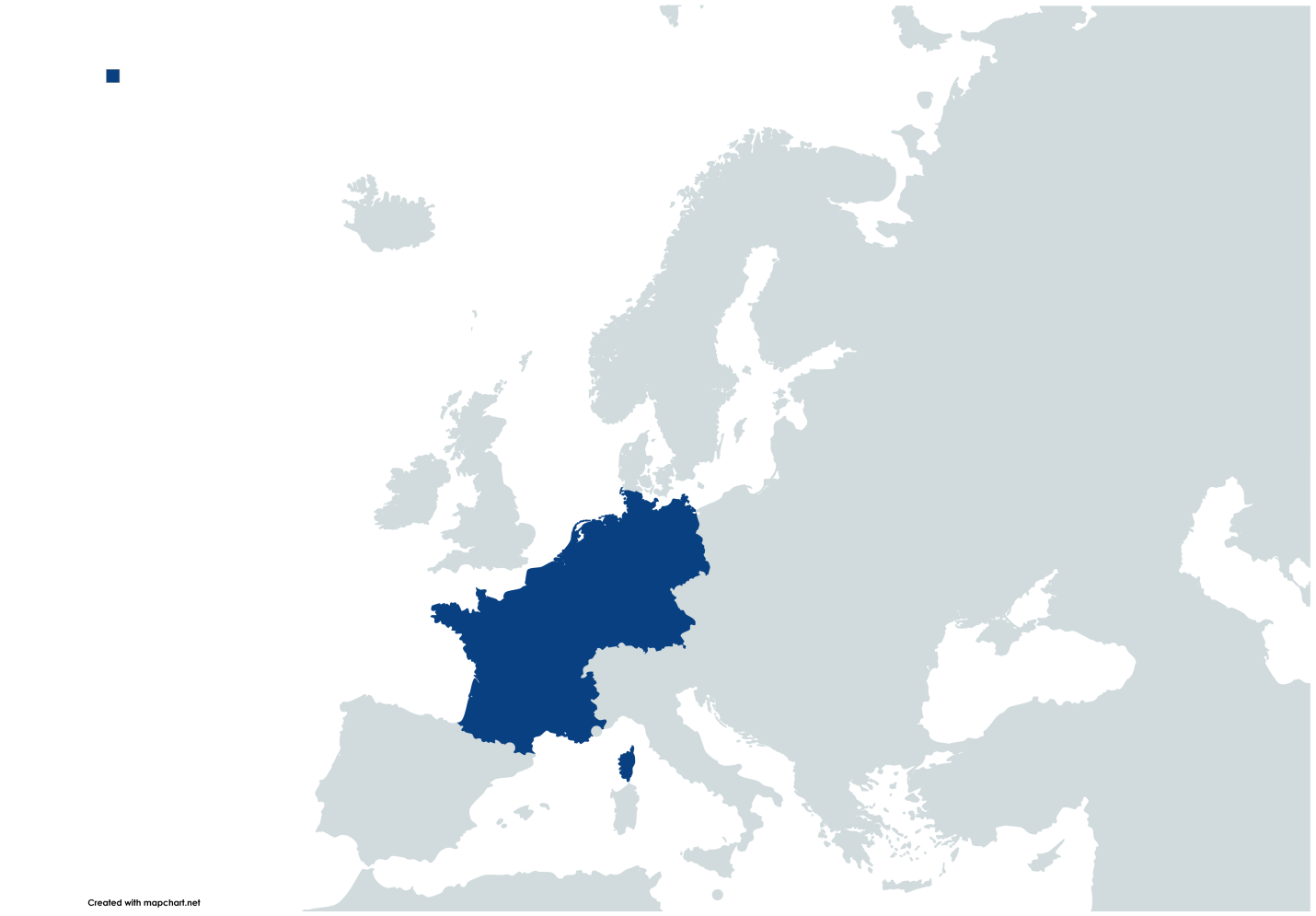 ”
1995
2006
Why now?
2025
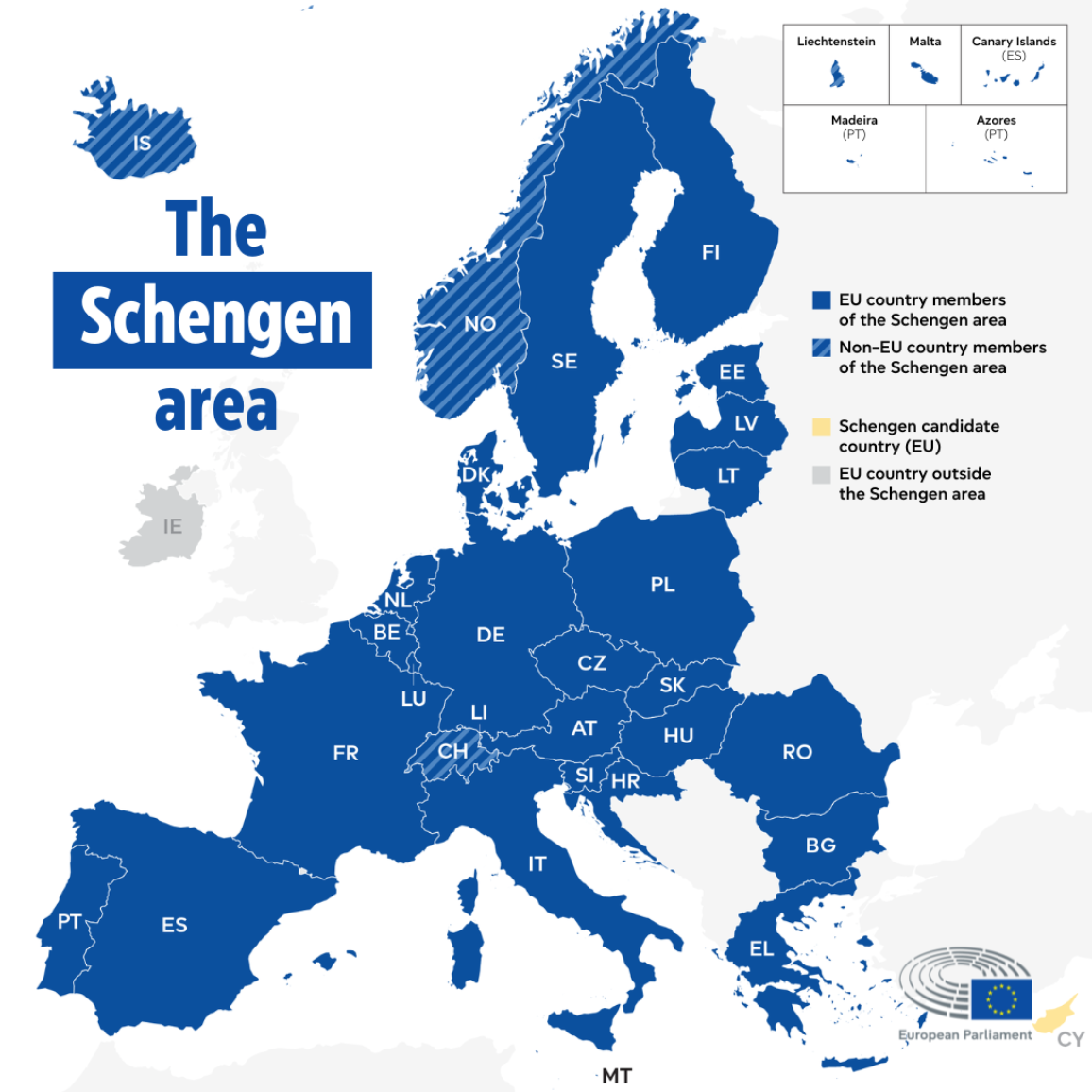 ”
Why now?
2025
more countries within the Schengen area
 more vehicles and less drivers
 long stays at the external borders of the EU on the entrance and exit
 constant demand for the fastest possible turnover of vehicles, especially in the auto industry
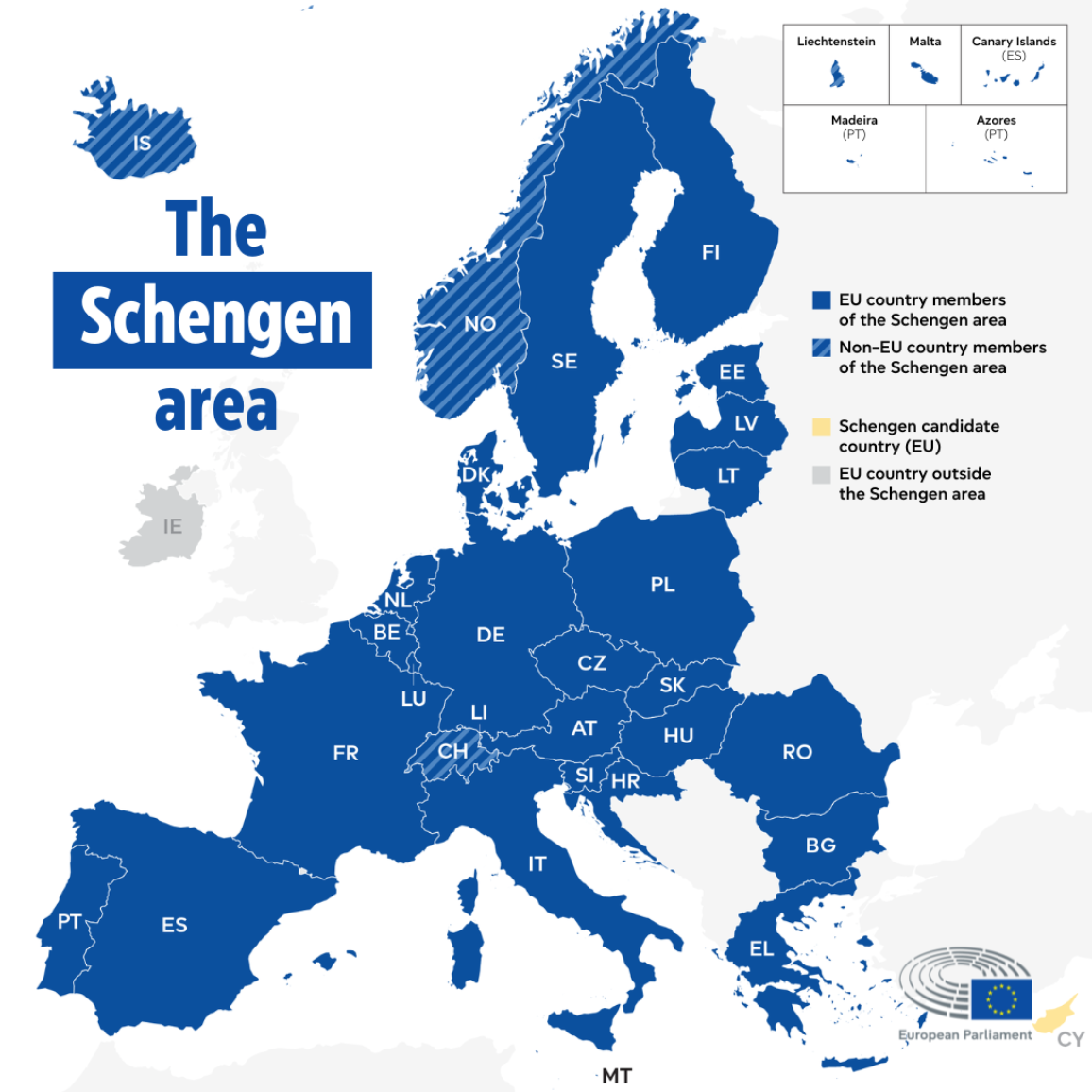 ”
Solutions
Solutions
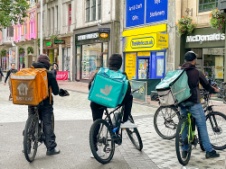 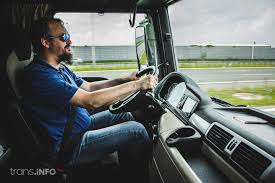 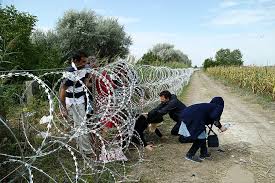 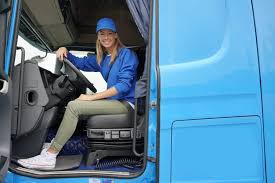 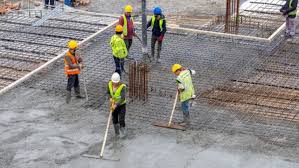 Reasons
combat illegal immigration and trafficking in human beings? 
 to prevent any threat to the Member States’ internal security?
 illegally work?
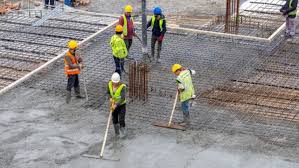 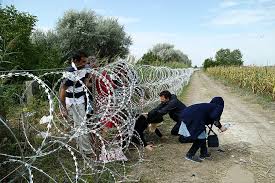 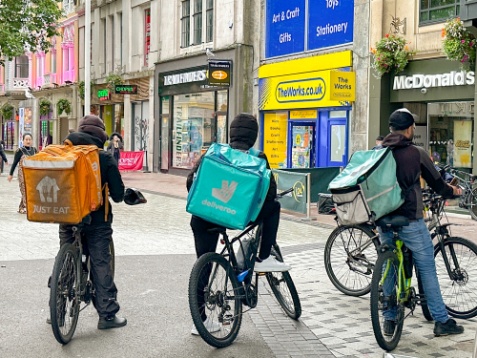 VS
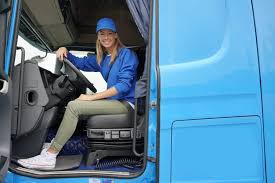 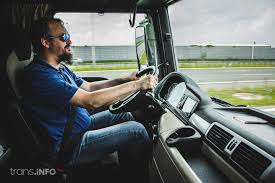 DIFFERENCES BETWEEN TRUCK DRIVERS AND OTHER GROUPS OF PEOPLE IN SCHENGEN
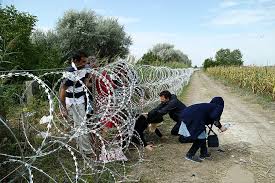 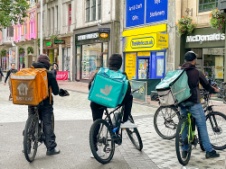 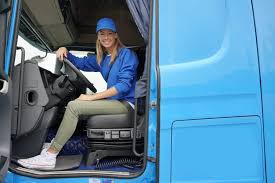 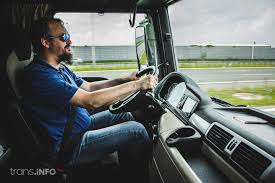 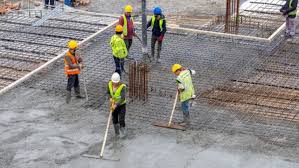 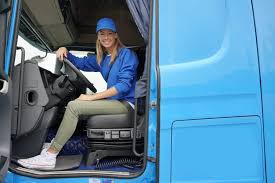 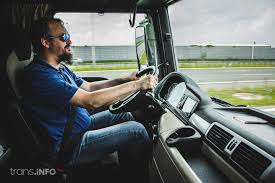 combat illegal immigration and trafficking in human beings? 
 to prevent any threat to the Member States’ internal security?
 illegally work?
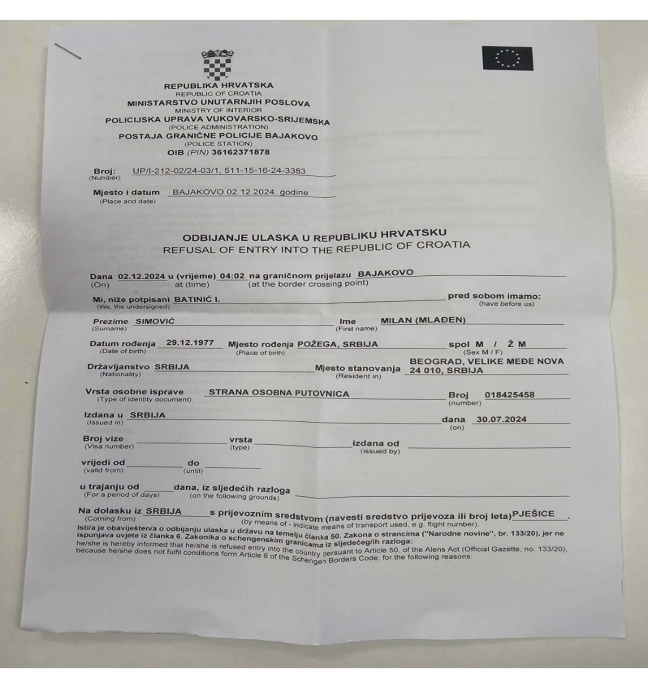 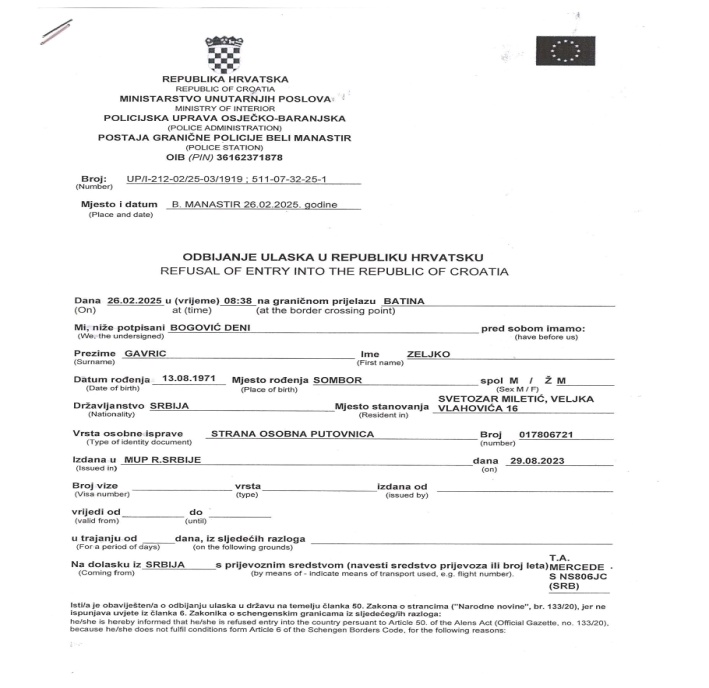 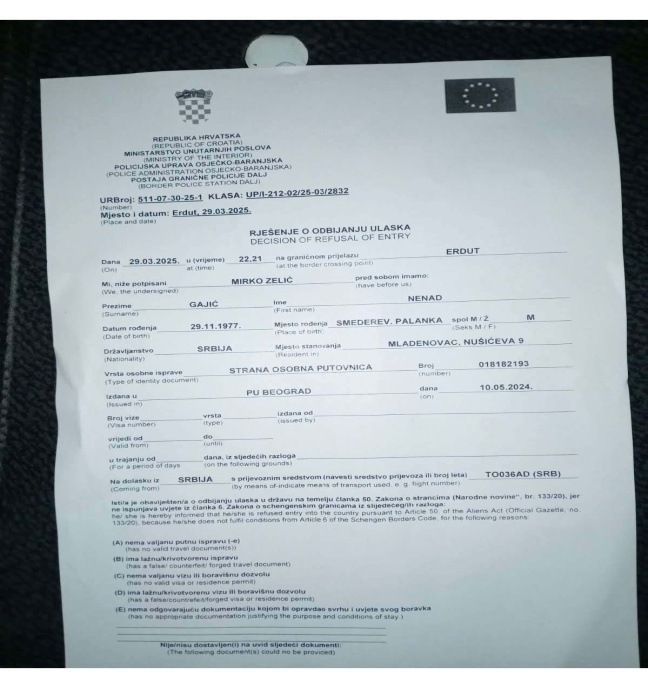 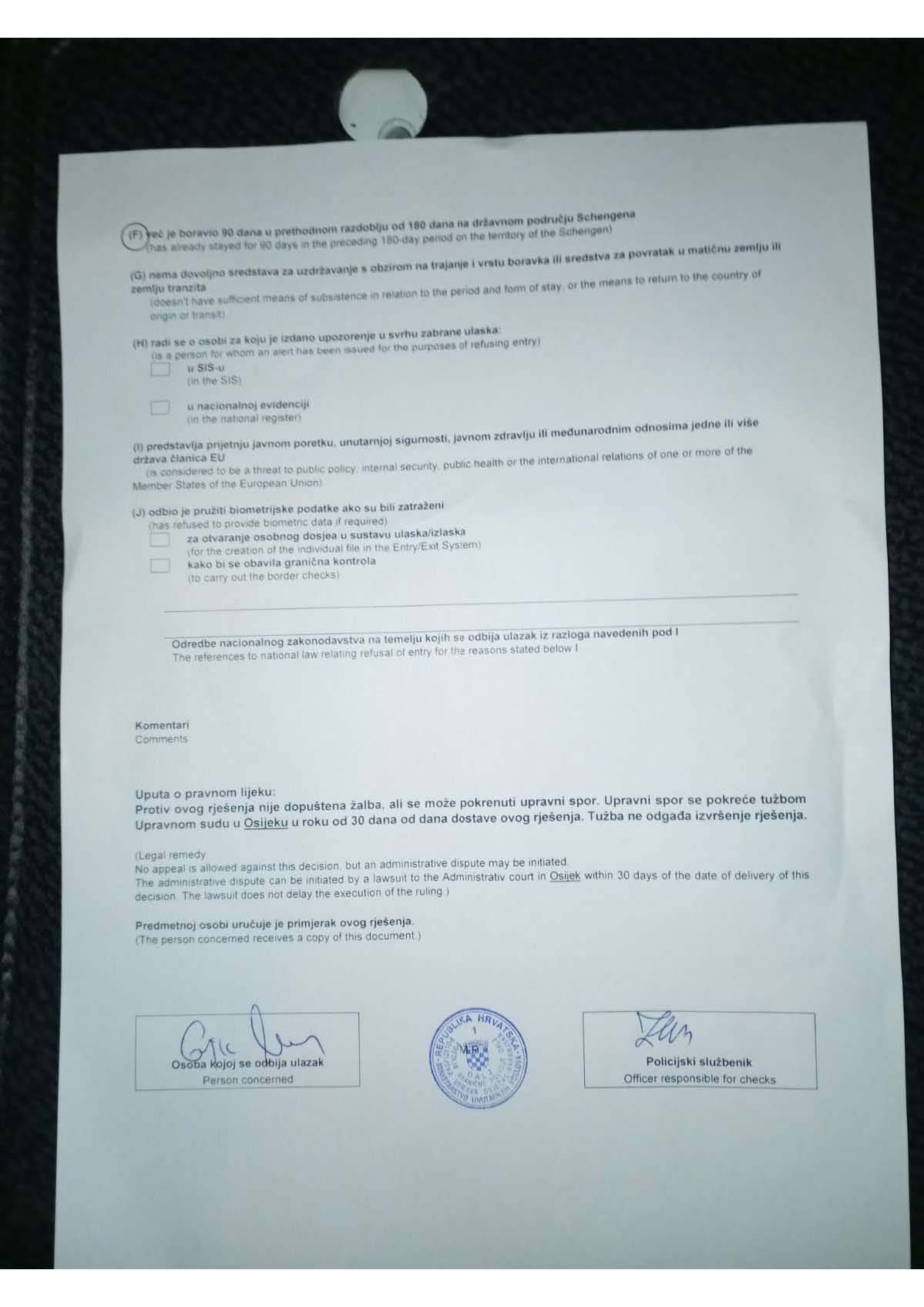 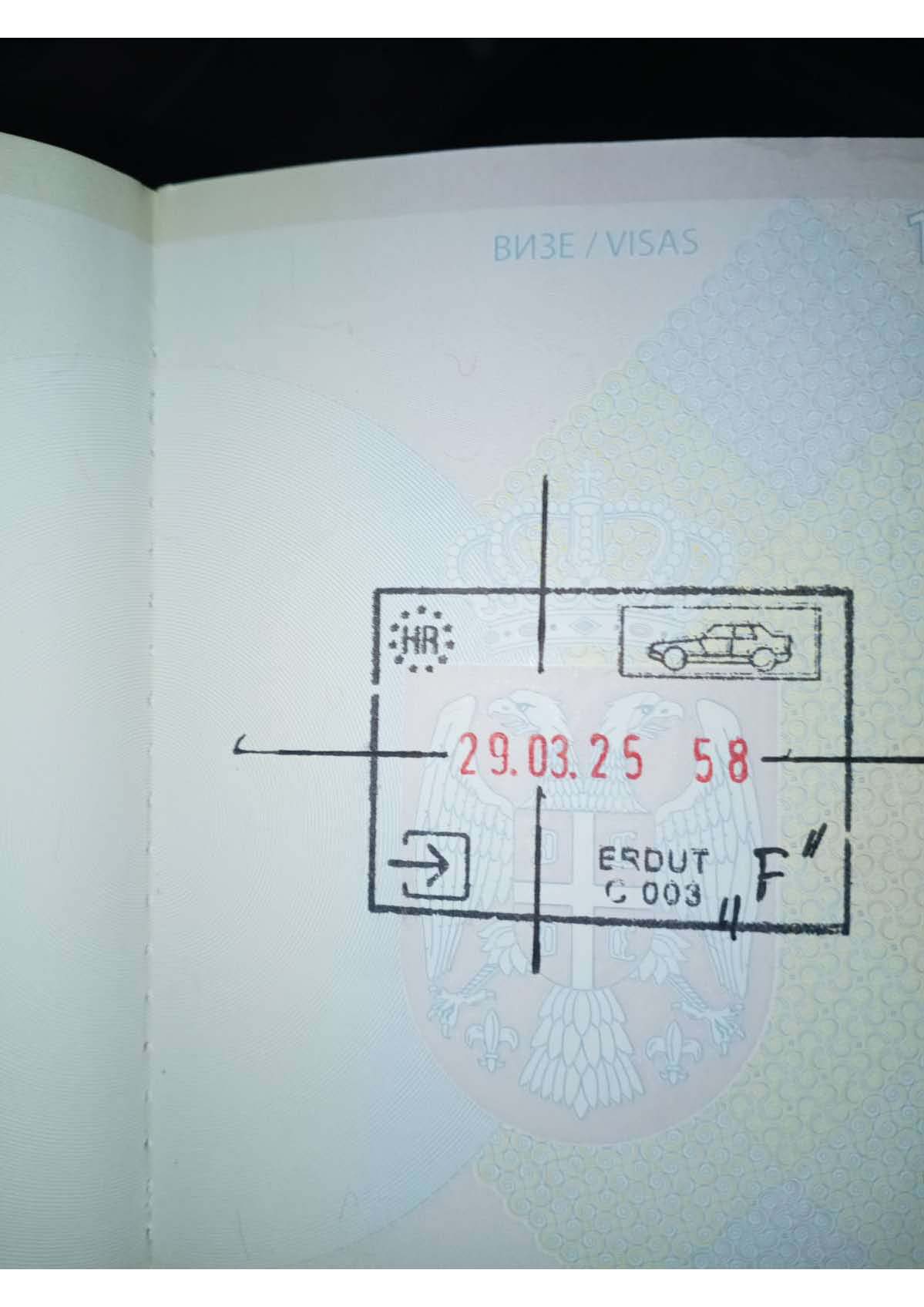 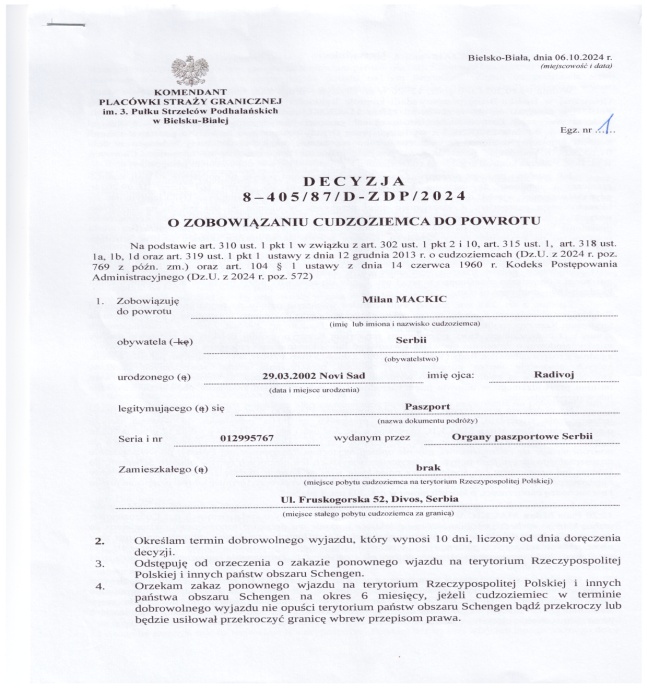 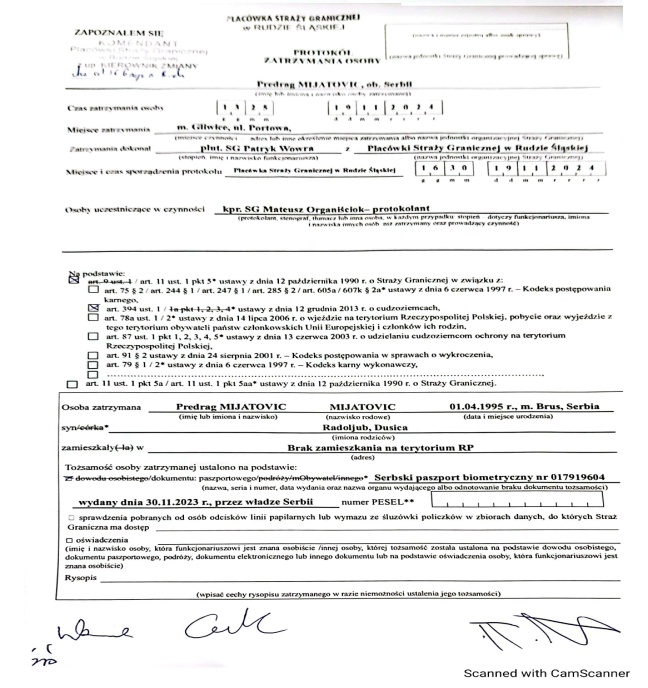 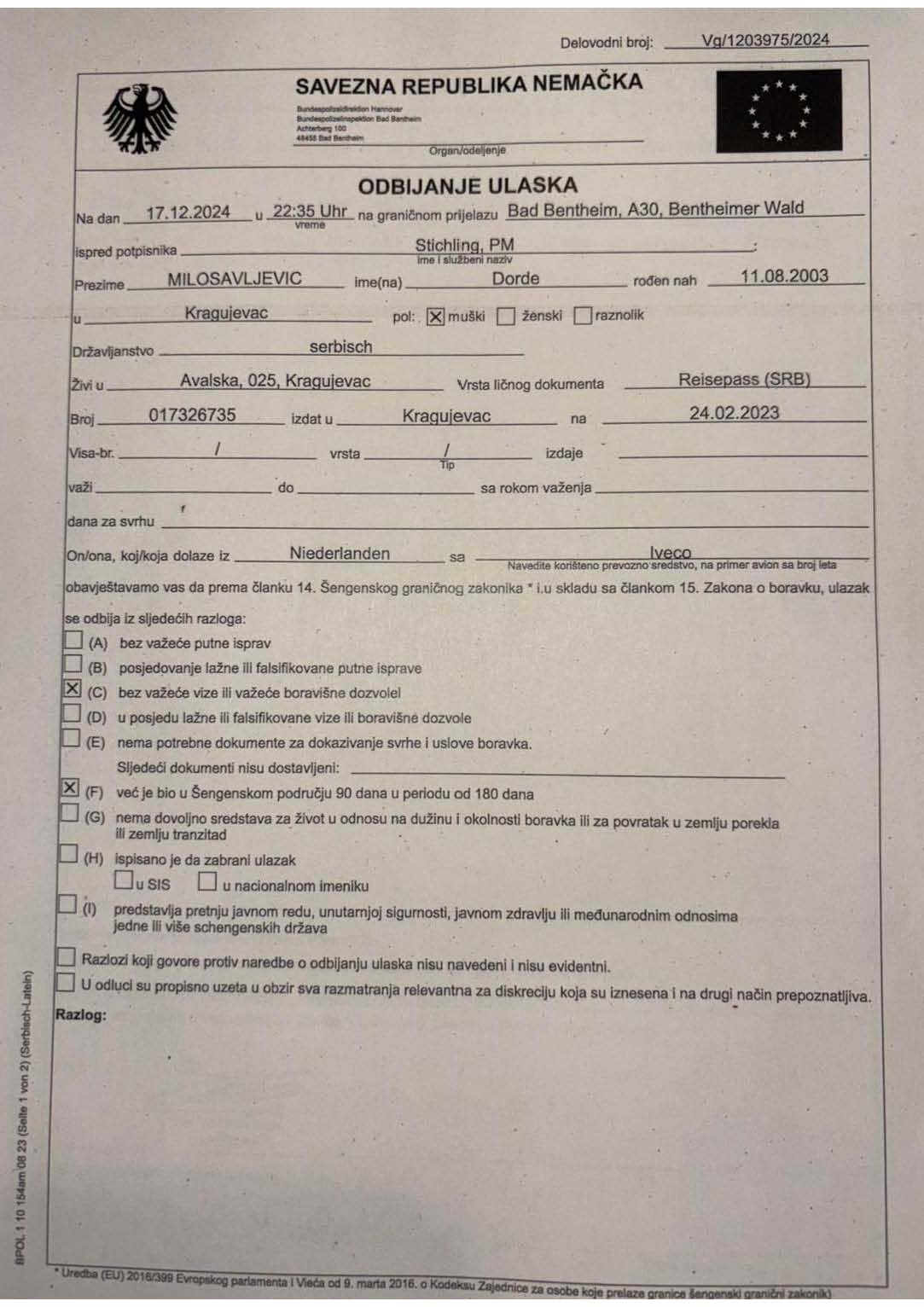 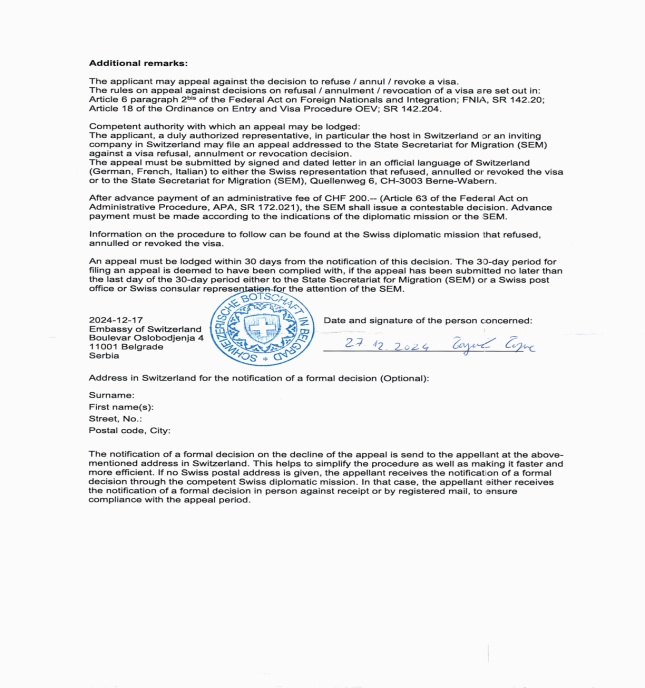 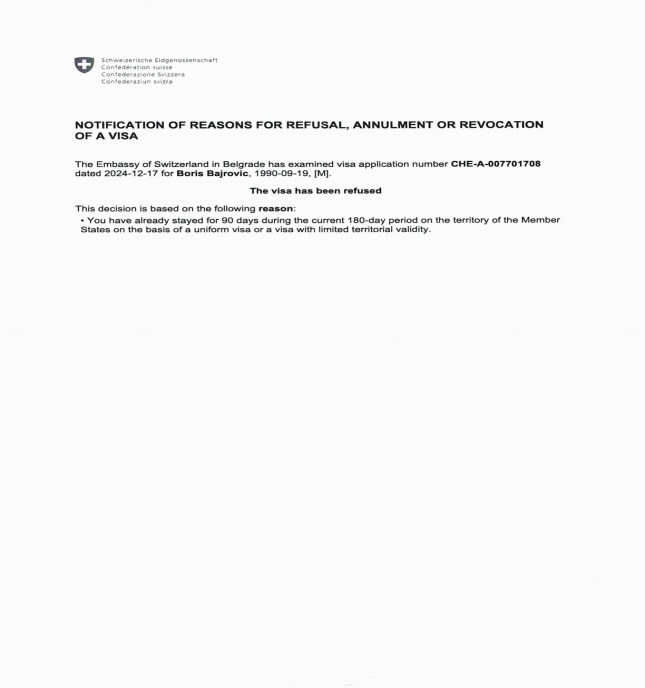 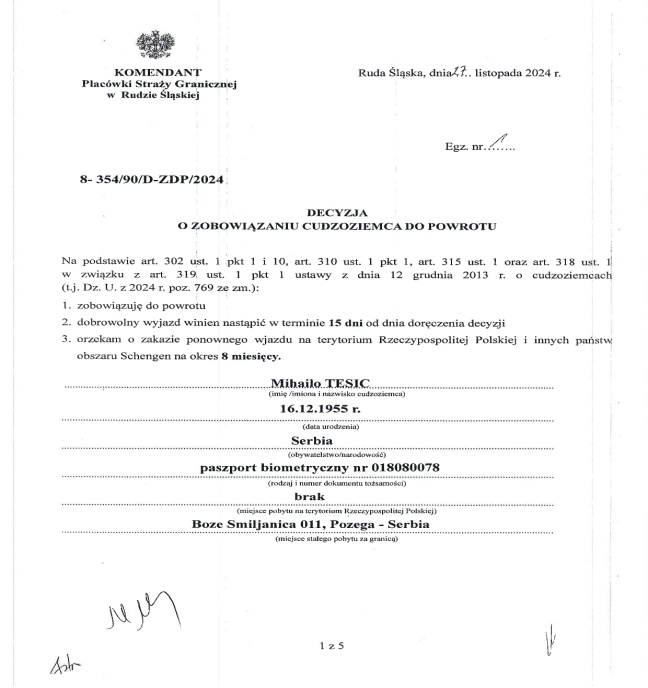 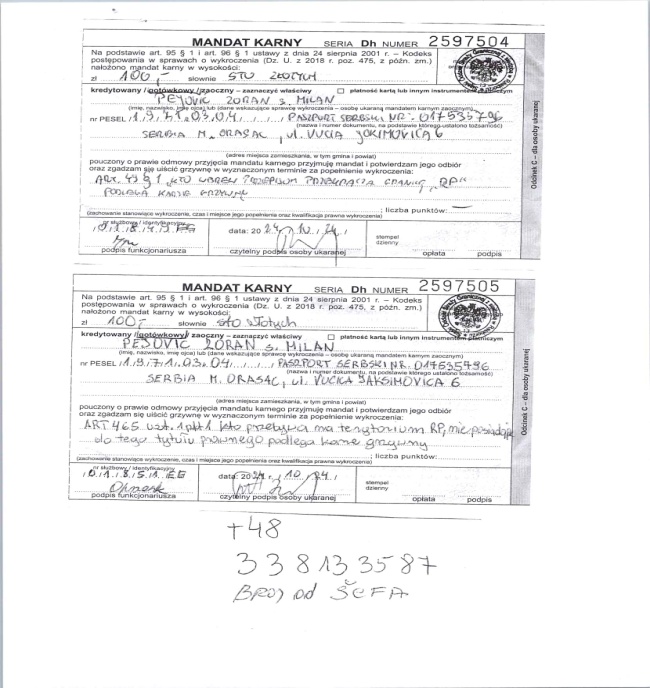 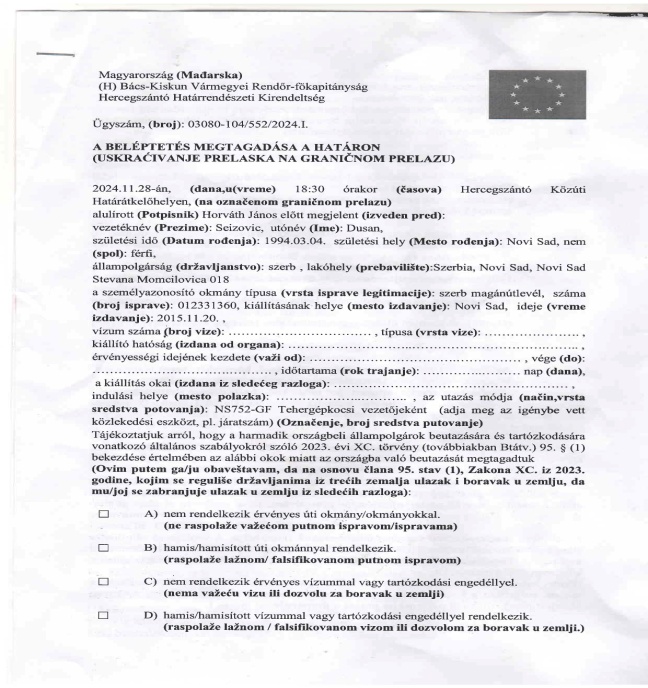 Conclusion
Practically, a professional driver as a cabin crew/crew of a commercial vehicle, transits the Schengen countries on a daily basis in order to reach the final destination which is or is not in the Schengen territory. The sole purpose of every trip is the delivery and dispatch of goods without any delays and also without separation from the place of work - the truck. This is easy to see on the basis of the frequency crossings of the external borders of Schengen. 
Professional drivers are not staying. They are driving proffesional and valuable good vehicles through the many countries of the territory of Schengen to bring people of Schengen and people out of Schengen food, medicaments, accessories… and to keep alive industries of European countries.

Let’s help them to keep driving!

We ask here for iniciative for ammendment for exclusion of drivers from the limmited number of days in theritory of Schengen.
Thank you!
Aleksandar Spasic, M.Sc. traffic and transport engineeringSecretary GeneralSerbian Association of International Road Hauliers "Medjunarodni transport“+381 (0)63 318 138aleksandar.spasic@pumedtrans.comwww.pumedtrans.com